Making Your Own Media
Simple Tools for Creating Media for Your Course
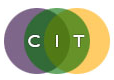 Winter Symposium, 2015
A Case for Multimedia in Learning
Credit: NeoMam Studios
Winter Symposium, 2015
How Multimedia Can Improve Student Learning
Visualization of change over time.
MBTA: An Animated History
Illustration of abstract concepts.
Evolution of an alphabet
Better representation of real-world processes.
How a key opens a lock
Illustration of relationships between things.
UK vs. Great Britain vs. England
Winter Symposium, 2015
Searching for Existing Content
MERLOT: Multimedia Educational Resource for Learning and Online Teaching
YouTube Education
Educational GIFs Subreddit
Google Image - Search Tools
Winter Symposium, 2015
Creating Your Own Multimedia
Exploring PowerPoint ( drag & drop - right click - shift )
Graphics
Animations
Equipment
Smartphone – example camera app list
Flip Cams – CCRI tech-guide
Advanced Graphics Editing
Pixlr – pixlr.com
Photoshop – Lynda.com tutorials
Advanced Video Editing
Camtasia Relay & Camtasia Studio - Lynda.com tutorials
iMovie (mac/iOS) - Lynda.com tutorials
Windows Movie Maker (PC) - Lynda.com tutorials
Winter Symposium, 2015
Additional Online Media Resources
VIDEOSYouTube EDU - youtube.com/educationVideo clips of lectures, demonstrations, animations, & simulations on a wide range of educational topics.TED-Ed - ed.ted.comShort, animated tutorials on traditional school lessons, presented in an engaging way (ex. Euclidean Geometry, Population Dynamics, Economic Trends).TED Talks -.ted.com/talksEngaging and thought-provoking lectures from experts, typically relating new research and findings from their field (ex. Engineering, Design, Social Sciences, Music, Art, Psychology, Biology, Physics, Mathematics).Kahn Academy -khanacademy.orgVideo tutorials on traditional school topics (ex. Algebra, Macroeconomics, Photosynthesis). Includes some interactive activities as well.PBS - pbs.orgLarge library of videos (and other resources) from PBS’s award-winning programming (ex. Frontline, NOVA, Nature, American Masters)
Books & Articles…
Winter Symposium, 2015
Additional Online Media Resources – cont.
BOOKS & ARTICLESGoogle Scholar -scholar.google.comA searchable database of academic research articles.
iBooks (iOS only) - itunes.apple.com/us/app/ibooks Interactive textbooks authored by educational publishers as well as independent educators.
Podcasts…
Winter Symposium, 2015
Additional Online Media Resources
PODCASTSAudio programs on a wide variety of topics and interests. In addition to device specific apps, podcasts are also often available to stream or download from provider websites (ex. npr.org/podcasts).
For Mac and PC – iTunes - apple.com/itunes
For iOS – Podcasts App by Apple - goo.gl/7ZCy0
For Android – Stitcher Podcast App for Android - goo.gl/L1R0xf
Open Online Courses…
Winter Symposium, 2015
Additional Online Media Resources
OPEN ONLINE COURSESedX - edx.orgComplete online academic courses from colleges and universities, including Harvard, MIT, Berkley, and McGill.
Class Central - class-central.comSearchable database of many different open online courses.
Multimedia, Interactives & Simulations…
Winter Symposium, 2015
Additional Online Media Resources
MULTIMEDIA, INTERACTIVES, & SIMULATIONSMERLOT - merlot.orgMultimedia Educational Resource for Learning and Online Teaching - A searchable database of online learning materials.
Winter Symposium, 2015